Lakeland Care Network Payor ConferenceOctober 18th, 2023
Table of Contents
Member ID Cards and Plans
Verify Doctor Network Status
Online Tools – UHCProvider.com
	Network News
	Eligibility and Benefits
	Authorizations
	Claims – Submission and Status
	Claims – Remediation and Appeals
	Track It
	Document Library
	Referrals
	Training – Self Paced and Live Options
Questions – Chat Feature
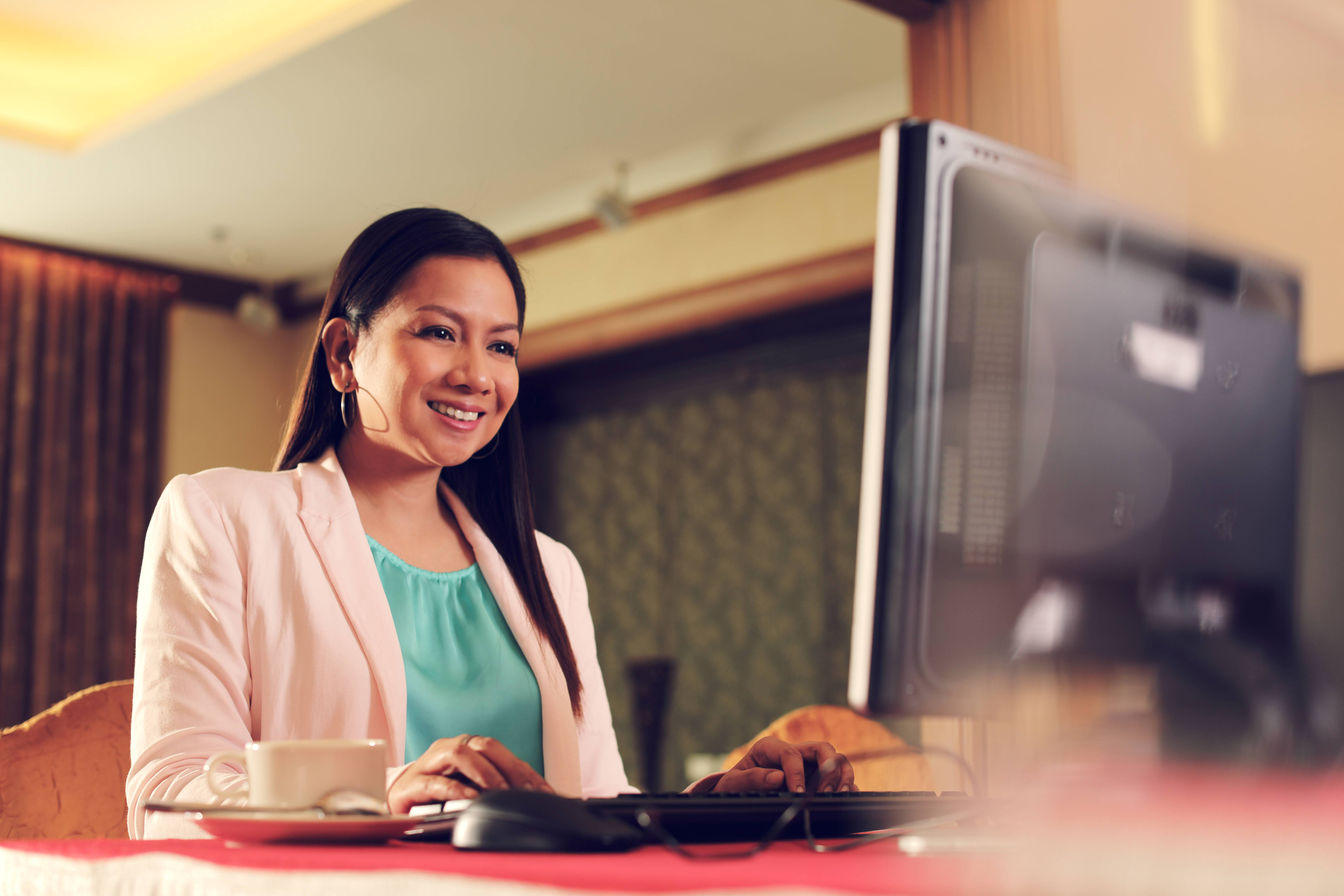 ID Cards and Plans
Lakeland Care Plans:
Commercial
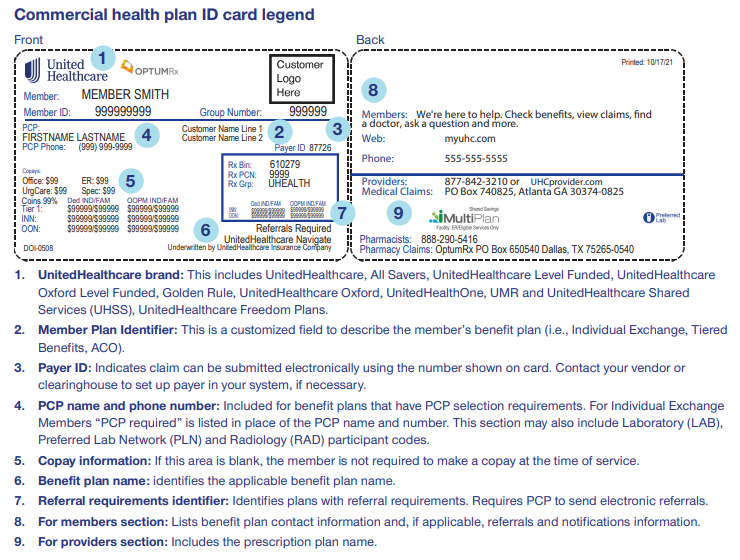 ID Cards and Plans
Lakeland Care Plans:
Medicare Advantage
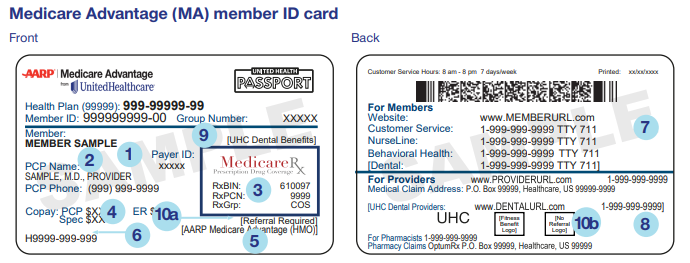 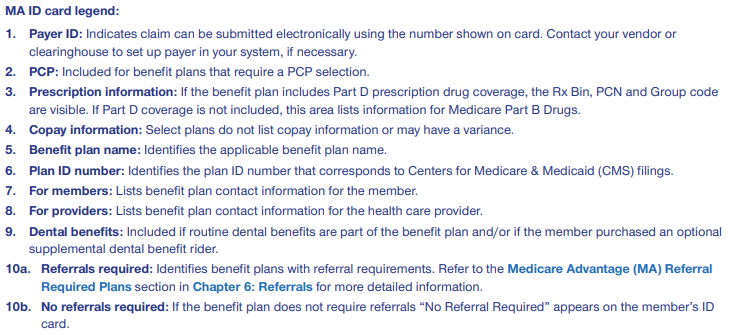 ID Cards and Plans (Continued)
Lakeland Care Plans:
Ucard – Medicare Advantage
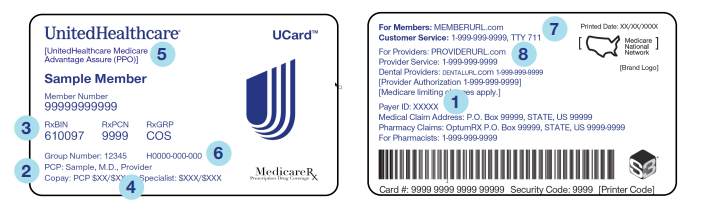 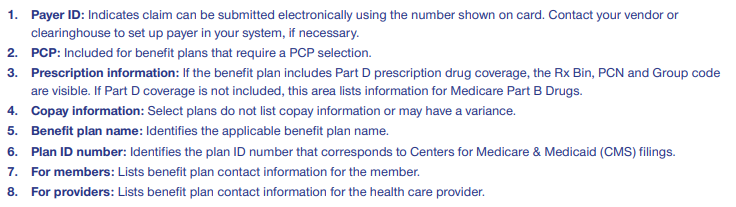 ID Cards and Plans (Continued)
Lakeland Care Plans:
Medicaid and DUAL
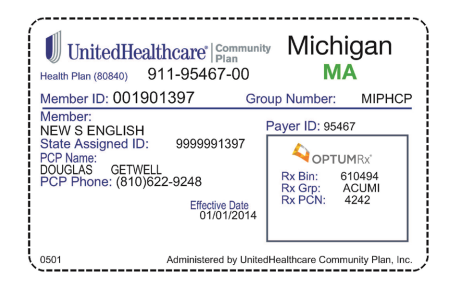 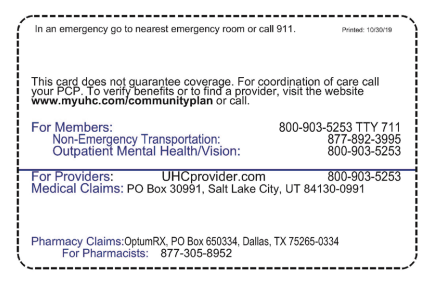 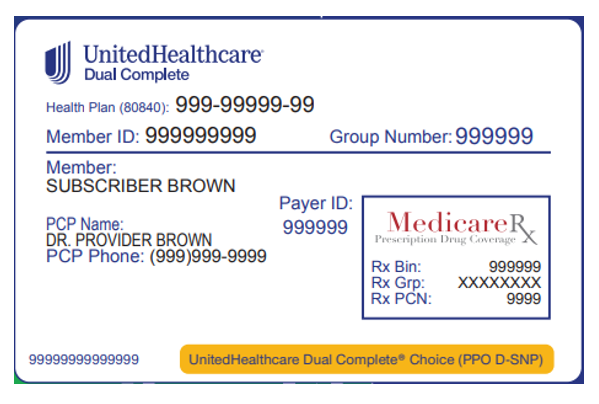 Verify Doctor Network Status
www.myuhc.com (Member Facing Website)
	Can Search By Plan Type and Geographic Location
	for Participating Providers

www.uhcprovider.com (Provider Facing Website)
	Login to Provider Portal
	Search for Member/Eligibility
	Confirm Participating Status Based on Member’s 	Plan
Online Tools – www.UHCProvider.com
Save time, get better documentation and reduce paper by using our online tools.
	Check eligibility and beneﬁts information
	Submit prior authorization requests
	Access items in Document Library
	Access claims information like status updates, 	reconsiderations and appeals

Website Training Resources:
https://www.uhcprovider.com/en/resource-library/training.html

Self Paced Online Courses (Digital Solutions)
Instructor Led Courses (Learning Events)
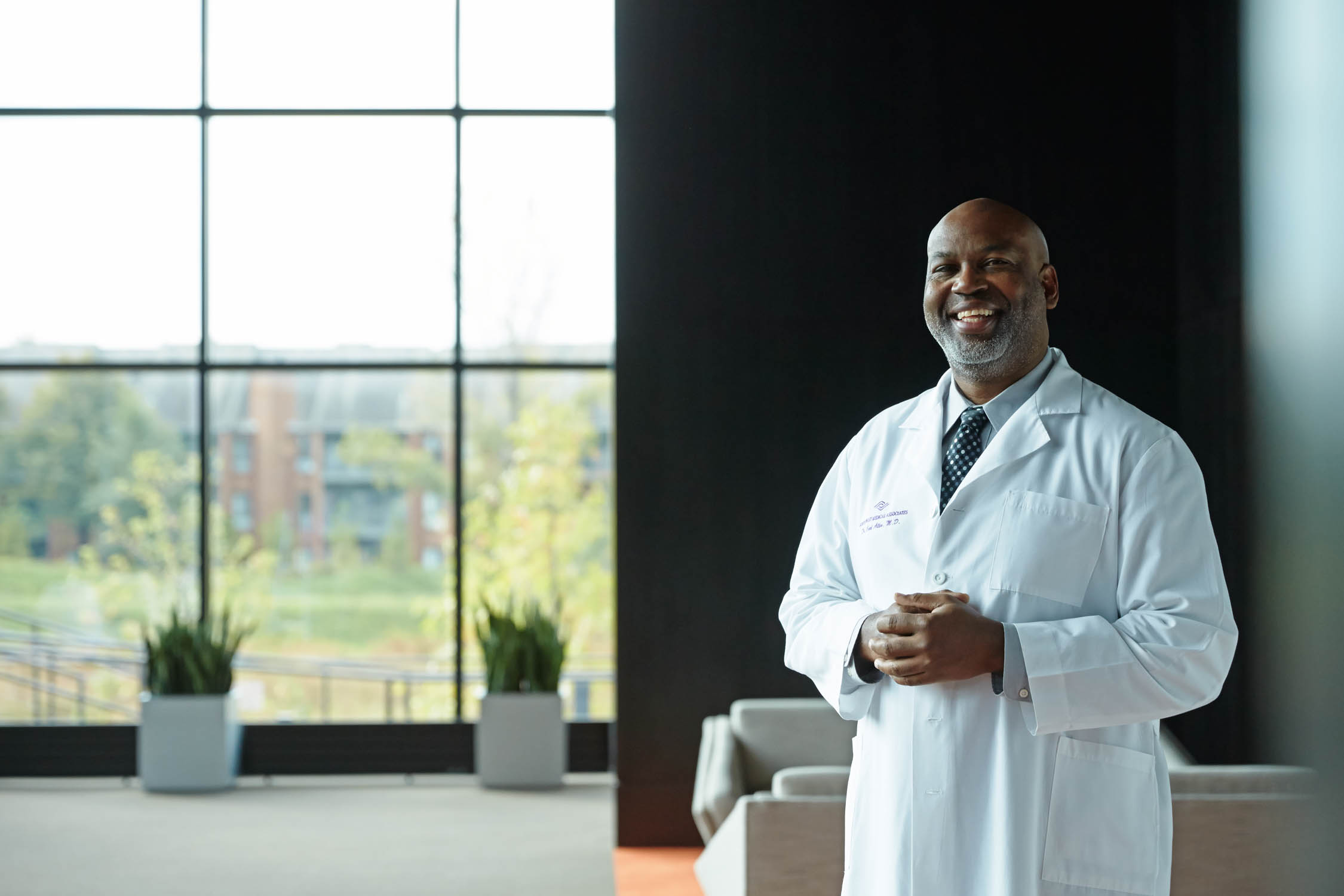 Online Tools – User Access
https://www.uhcprovider.com/en/access.html
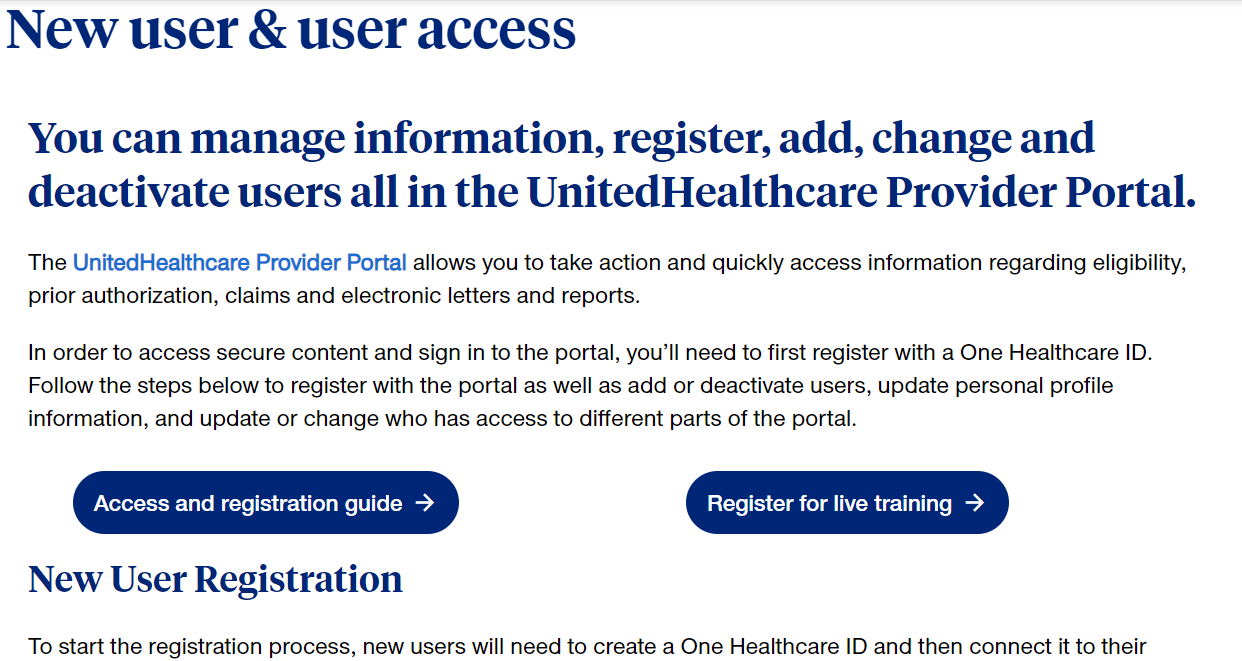 Online Tools - Join Network News
https://www.uhcprovider.com/en/resource-library/news/news-subscribe.html
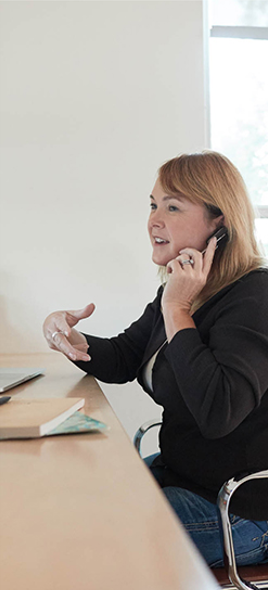 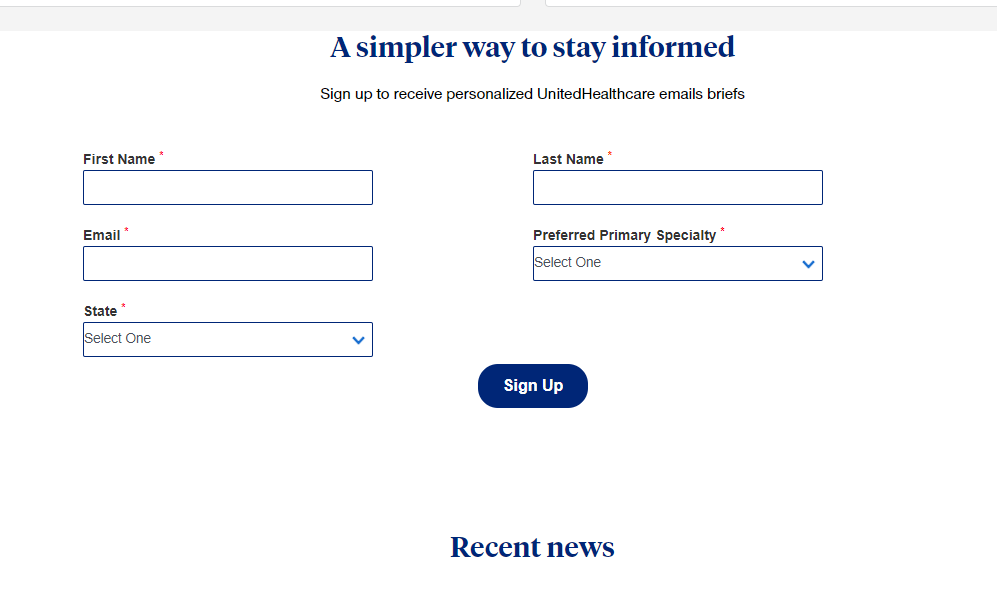 Online Tools – Eligibility and Benefits
https://www.uhcprovider.com/en/patient-eligibility-benefits.html
Benefits and Features

Check member eligibility
View, download, save the ID card
Find the member’s cost share
View coverage details and limits
View detailed benefits information
Determine network and tier status
View previous member benefit plans
View preventive care opportunities for some members
If referrals, notification and prior authorization are needed
Therapy accumulator information
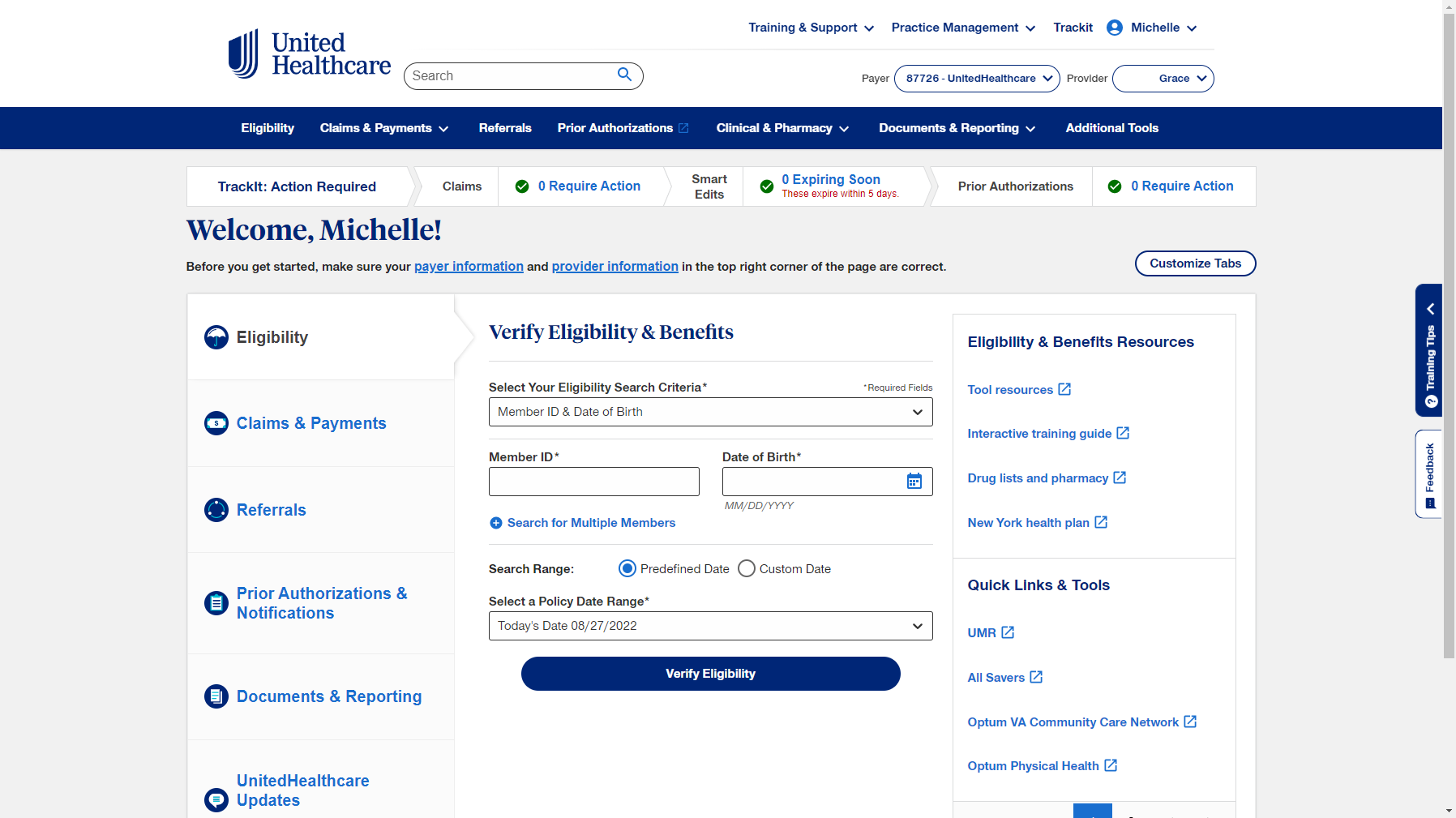 Online Tools – Prior Authorization and Notification
https://www.uhcprovider.com/en/prior-auth-advance-notification.html
Benefits and Features

Determine if notification or prior authorization is required
Submit a new request 
Check the status or update a request 
Upload clinical notes or attach medical records
Provide pertinent clinical information
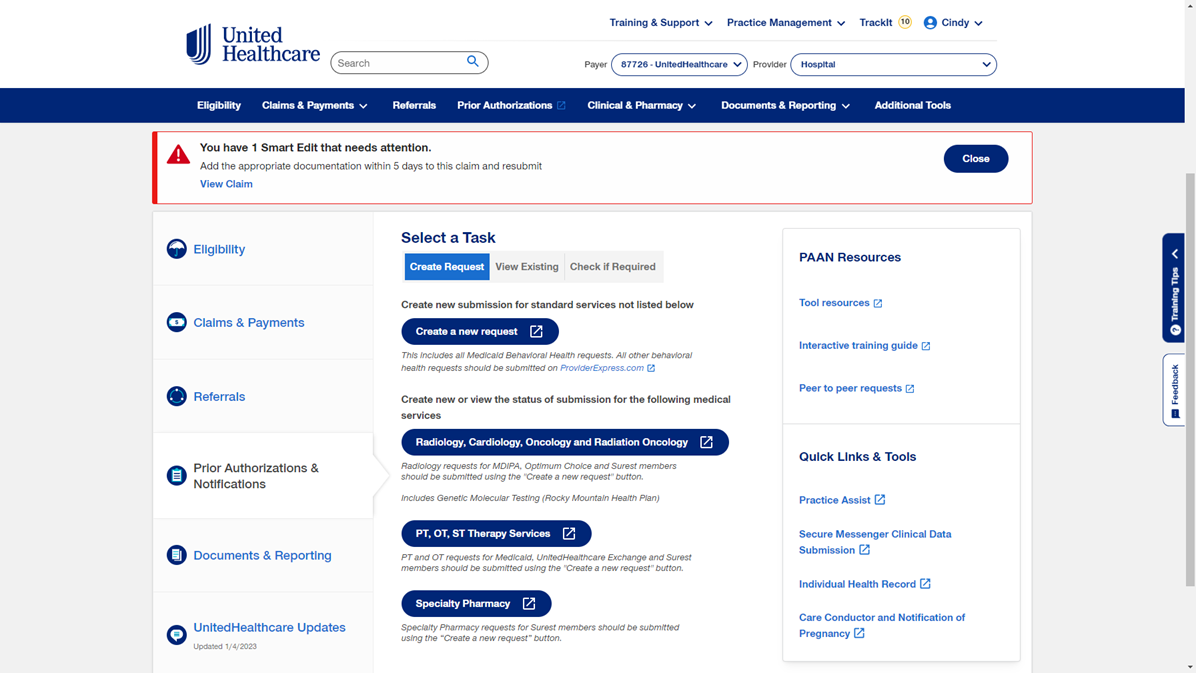 Authorizations
Authorizations Can Be Done Via the Provider Portal or Can Be Called In Via the Regular Customer Service Phone Number – 877-842-3210

There are Self Paced and Instructor Led Training Courses Regarding Authorizations
https://www.uhcprovider.com/en/prior-auth-advance-notification.html

Authorization Information is Now Paperless – Please Refer to the Document Library on the Portal for Correspondence
Online Tools – Claims, Billing, and Payments
https://www.uhcprovider.com/en/claims-payments-billing.html
Benefits and Features

View claims information for multiple UnitedHealthcare® plans
Access letters, remittance advice documents and reimbursement policies
Submit additional information requested on pended claims
Flag claims for future viewing
Submit corrected claims or claim reconsideration requests
Receive instant printable confirmation for your submissions
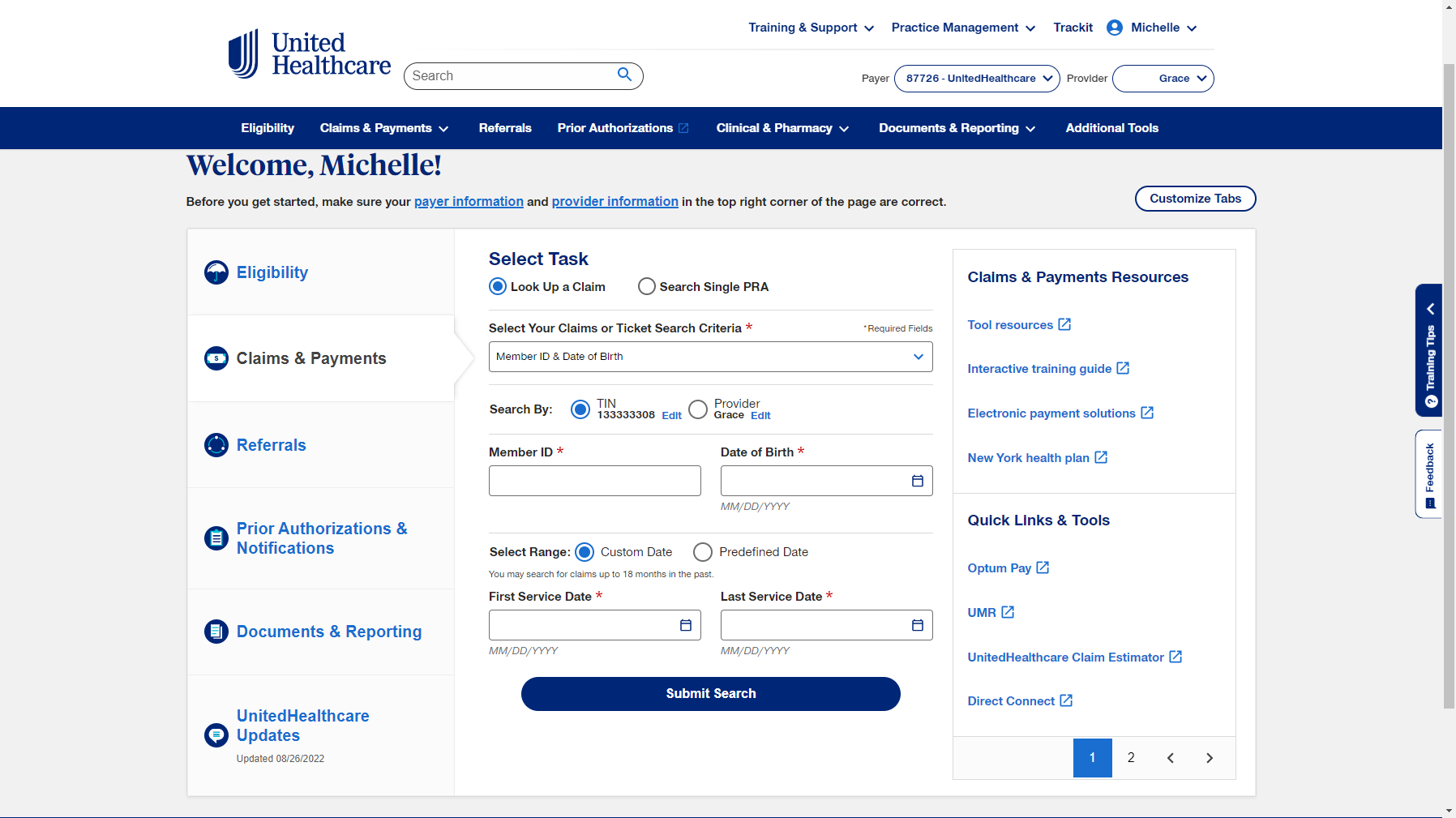 Claim Submissions
For EDI and Mailing Addresses, please view the back of the Member’s ID Card (Can Be Viewed on Portal Too)

Submission Mailing Addresses Vary by Plan Type

If Member ID Card is Unavailable, There is an Online Payor ID List Here:
https://www.uhcprovider.com/content/dam/provider/docs/public/resources/edi/Payer-List-UHC-Affiliates-Strategic-Alliances.pdf
Claims Service Model
https://chameleoncloud.io/review/3094-5ef4dd188ef86/prod
Review Claim Online
Request Online Reconsideration, Call Customer Service and Request a Reconsideration (877-842-3210), or Submit a Corrected Claim
Click to Chat - sign into the portal, UHCprovider.com and click Sign In at the top-right corner. Then, enter your One Healthcare ID. After signing into the portal, chat can be accessed on the Contact Us page, 7 a.m.–7 p.m. CT, Monday–Friday. Our knowledgeable advocates are ready to offer support
Appeal – Appeal Addresses for All Lines of Business Can be Found in the Administrative Guide
Online Tools – Track It
https://www.uhcprovider.com/en/resource-library/provider-portal-resources/trackIt.html
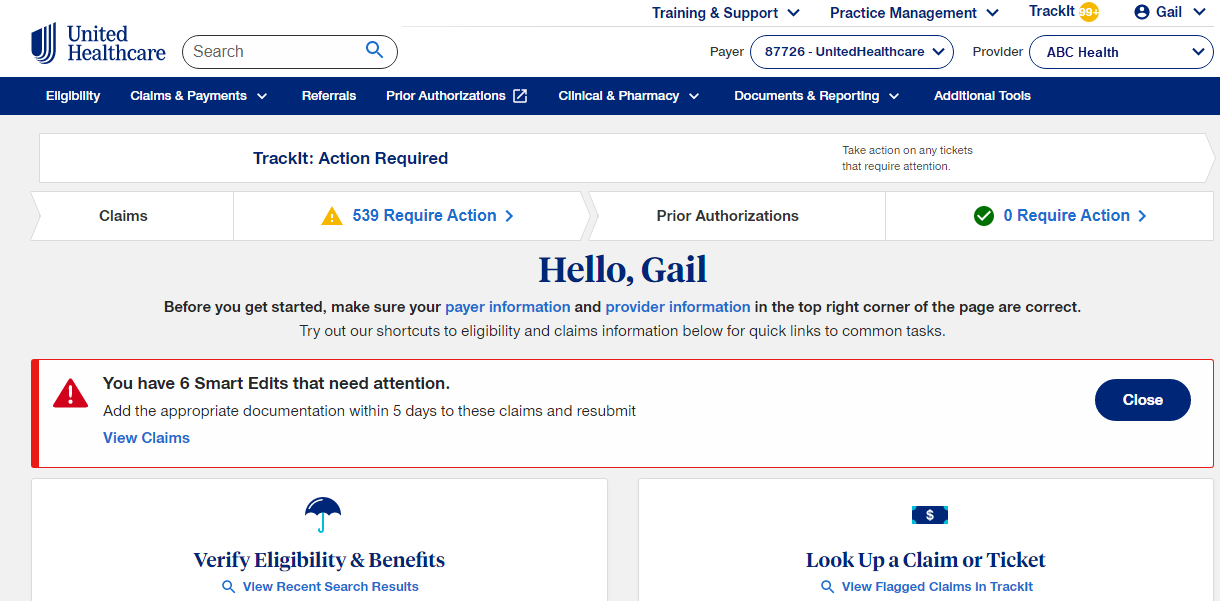 Benefits and Features

Serves as your daily to-do list
Your personal assistant where you manage email notifications
An automatic reminder tells you we are missing some information
View appeal decision letters, prior authorization and clinical letters
Take action on claims, prior authorizations, referrals
Upload documents
Access from your Action Required Bar or the TrackIt icon
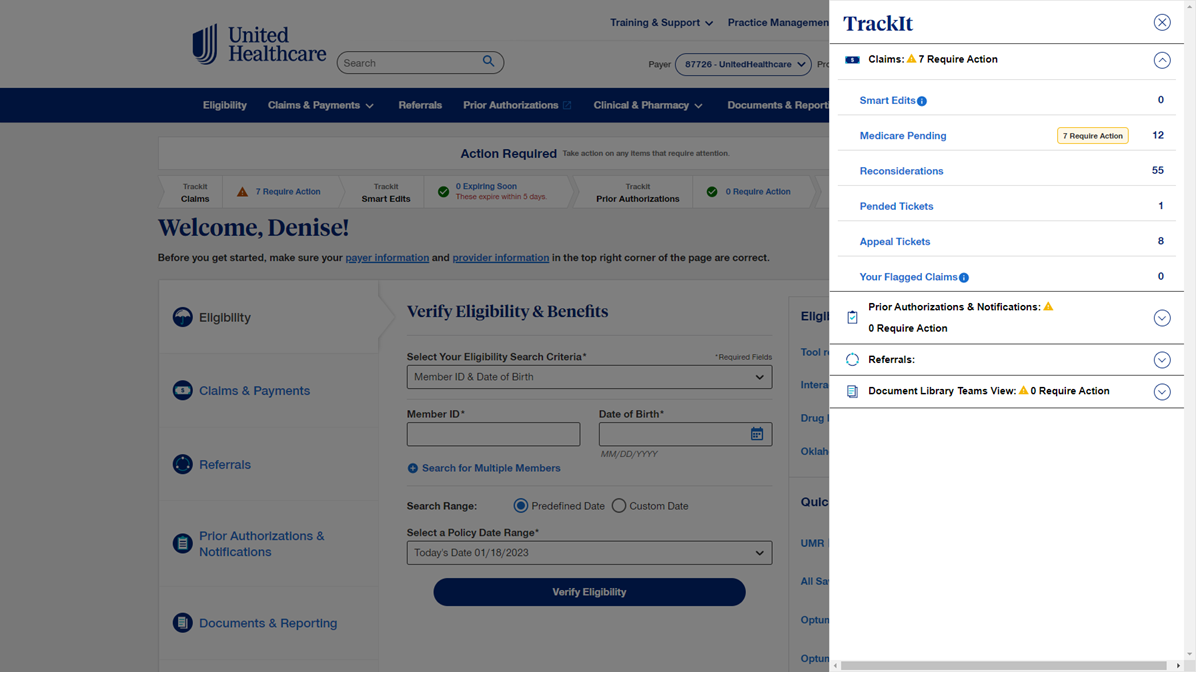 Online Tools – Document Library
https://www.uhcprovider.com/en/resource-library/provider-portal-resources/document-library.html
Benefits and Features

View and print your documents
Assign, manage and comment on documents using Teams View 
Download letters and provider remittance advice (PRAs) for up to 24 months
Search any 90-day period, for up to 2 years
Customize your view 
Manage multiple documents at once 
See your most recently added documents
Mark letters and documents as read/unread
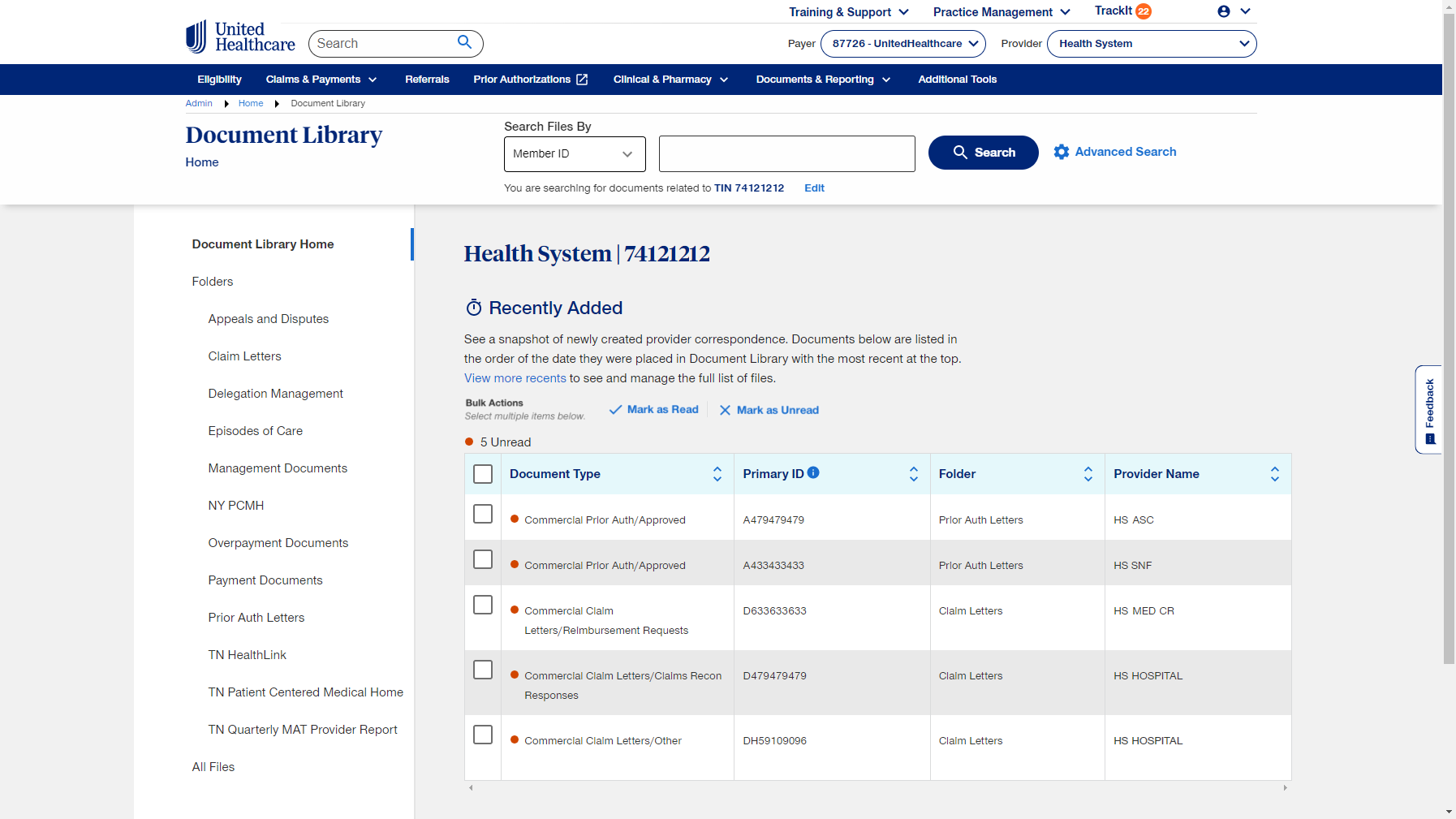 Online Tools – Referrals
https://www.uhcprovider.com/en/referrals.html
Benefits and Features

Find out if a referral is needed
Submit a referral request and receive a confirmation number
Check the status of a referral request
View, print or save confirmation numbers and timelines for submitted referrals
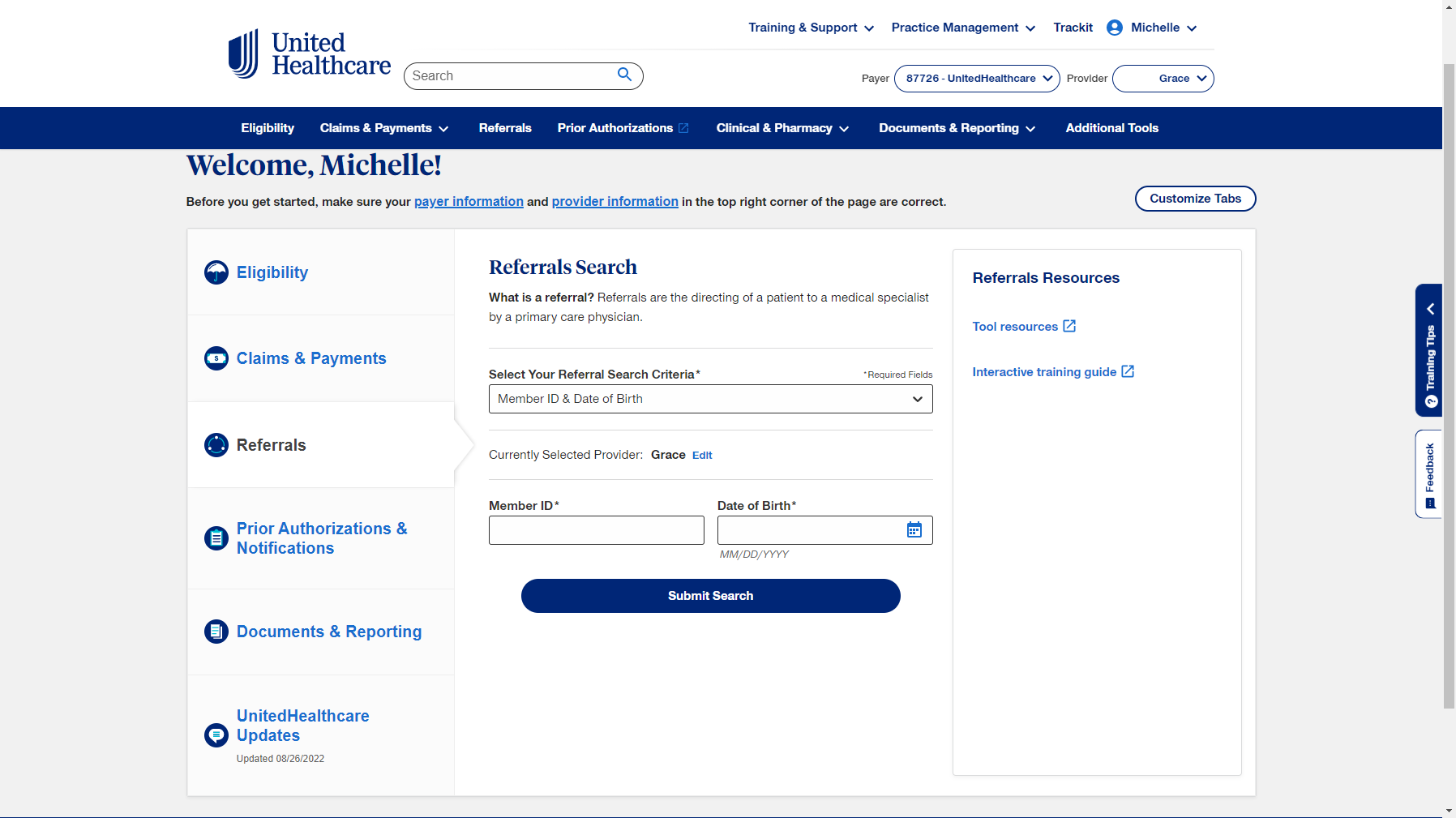 Self-Paced Training Sessions & User Guides
https://www.uhcprovider.com/en/resource-library/training/digital-solutions.html
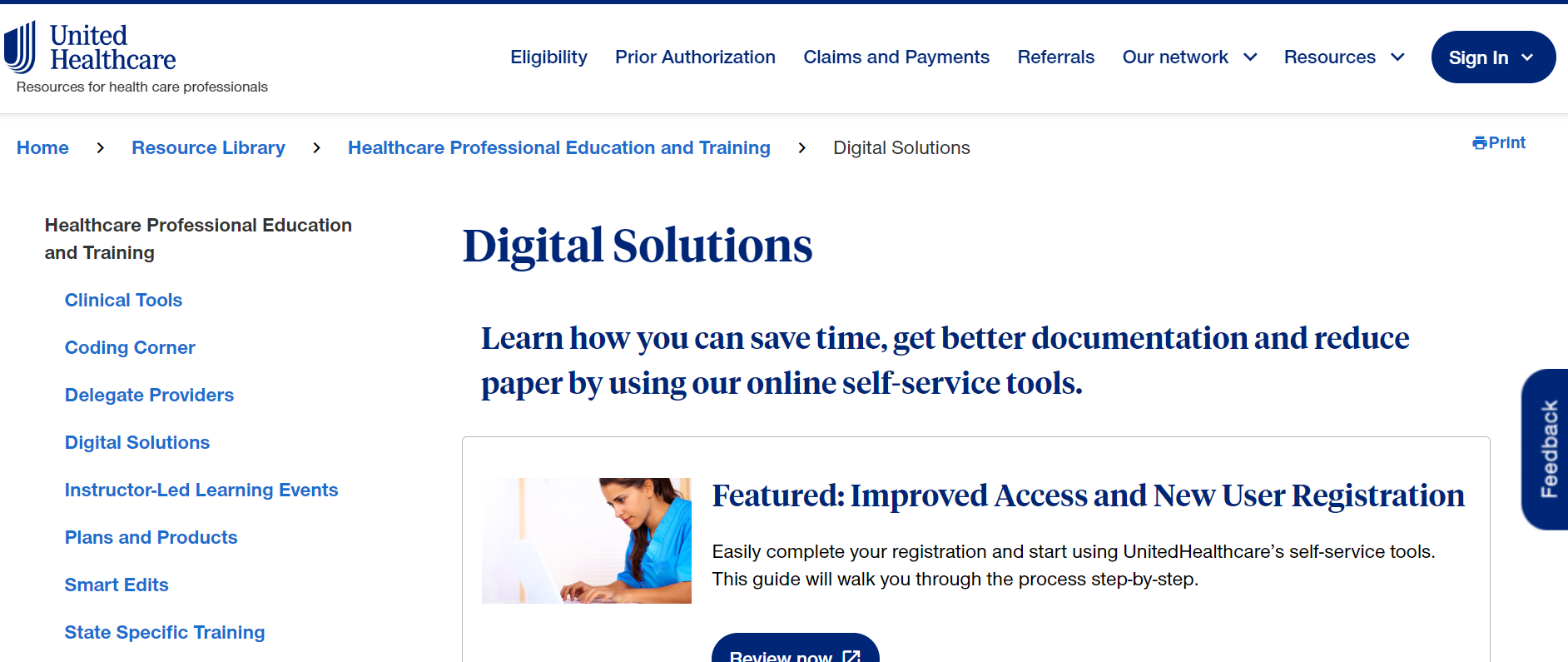 Live Training Sessions
https://www.uhcprovider.com/en/resource-library/training/instructor-led.html
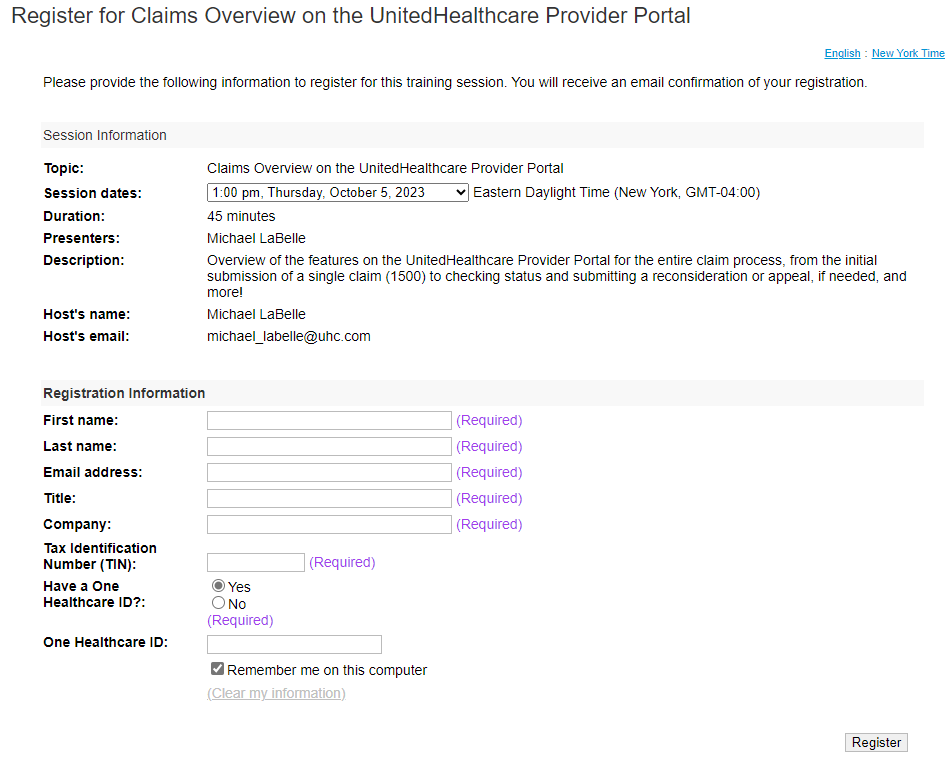 Questions?
Do you need answers quickly but not sure where to find them? 

Click to Chat  - Our chat feature in the UnitedHealthcare Provider Portal has you covered.Our knowledgeable advocates are ready to offer support.  When you pop into chat, not only will you get the support you need, you also may streamline your administrative processes. 

Click to Chat - Sign into the portal, UHCprovider.com and click Sign In at the top-right corner. Then, enter your One Healthcare ID. After signing into the portal, chat can be accessed on the Contact Us page, 7 a.m.–7 p.m. CT, Monday–Friday.